GENERALITES SUR LE SYSTÈME ENDOMEMBRANAIRE DE LA CELLULE
Le système membranaire
Le système endomembranaire :
regroupe des compartiments intracellulaire d’une cellule eucaryote limités chacun par une seule membrane, c’est-à-dire :
le réticulum endoplasmique, l’appareil de Golgi, les endosomes,  les lysosomes 
Les mitochondries, noyau, chloroplastes, …..
GENERALITES SUR LE SYSTÈME ENDOMEMBRANAIRE DE LA CELLULE
Chez les bactéries: pas de membranes internes ou cyto-membranes

Chez les eucaryotes: à l’intérieur des cellules, la plupart des organites cellulaires sont limités par une membrane
Les cytomembranes ou endomembranes délimitent en fait dans le cyto-plasme un seul système vacuolaire.

Ce système vacuolaire englobe plusieurs compartiments cellulaires:
Le reticulum endoplasmique
L’appareil de Golgi
Les lysosomes
endosomes
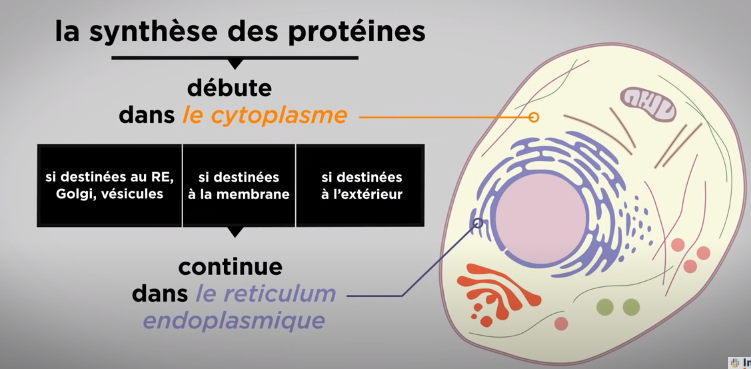 La membrane plasmique et les endomembranaires des différents compartiments sont convertibles entre elles.
LE RETICULUM ENDOPLASMIQUE
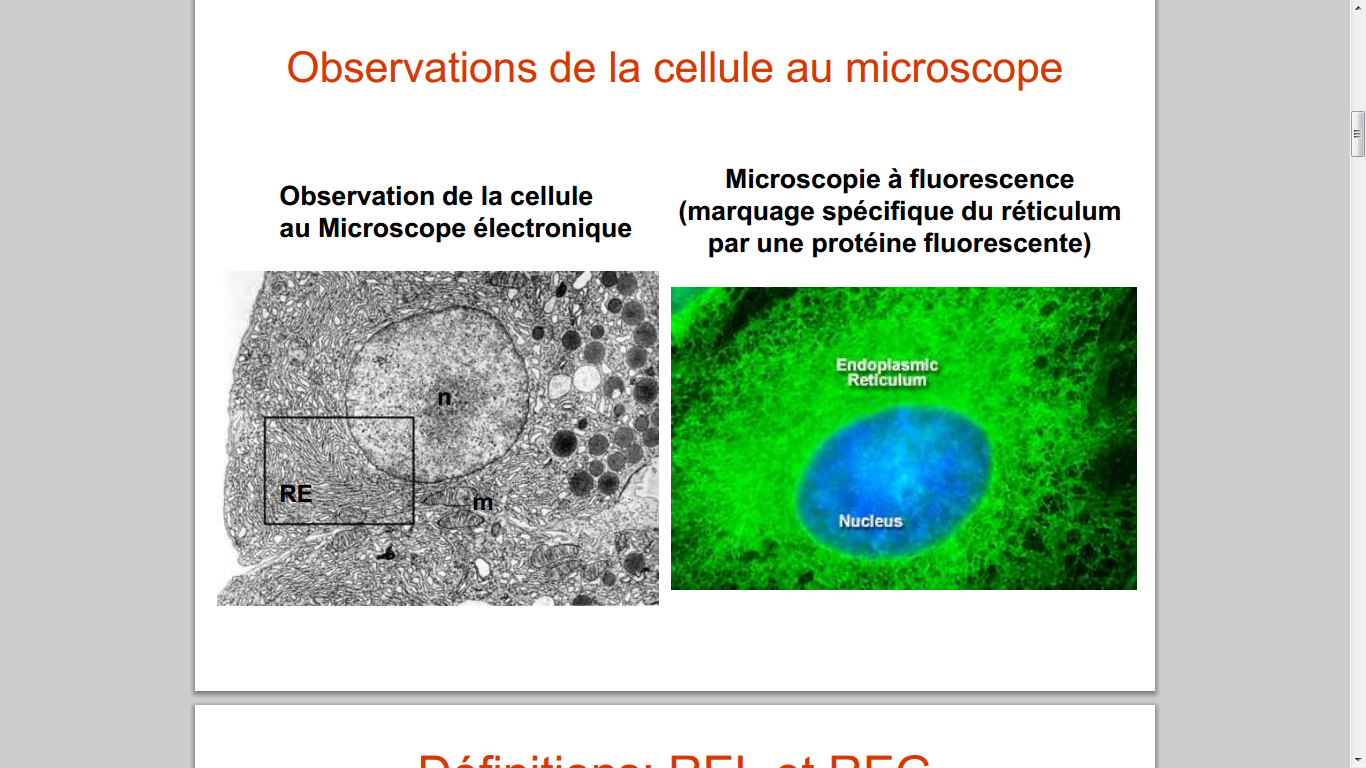 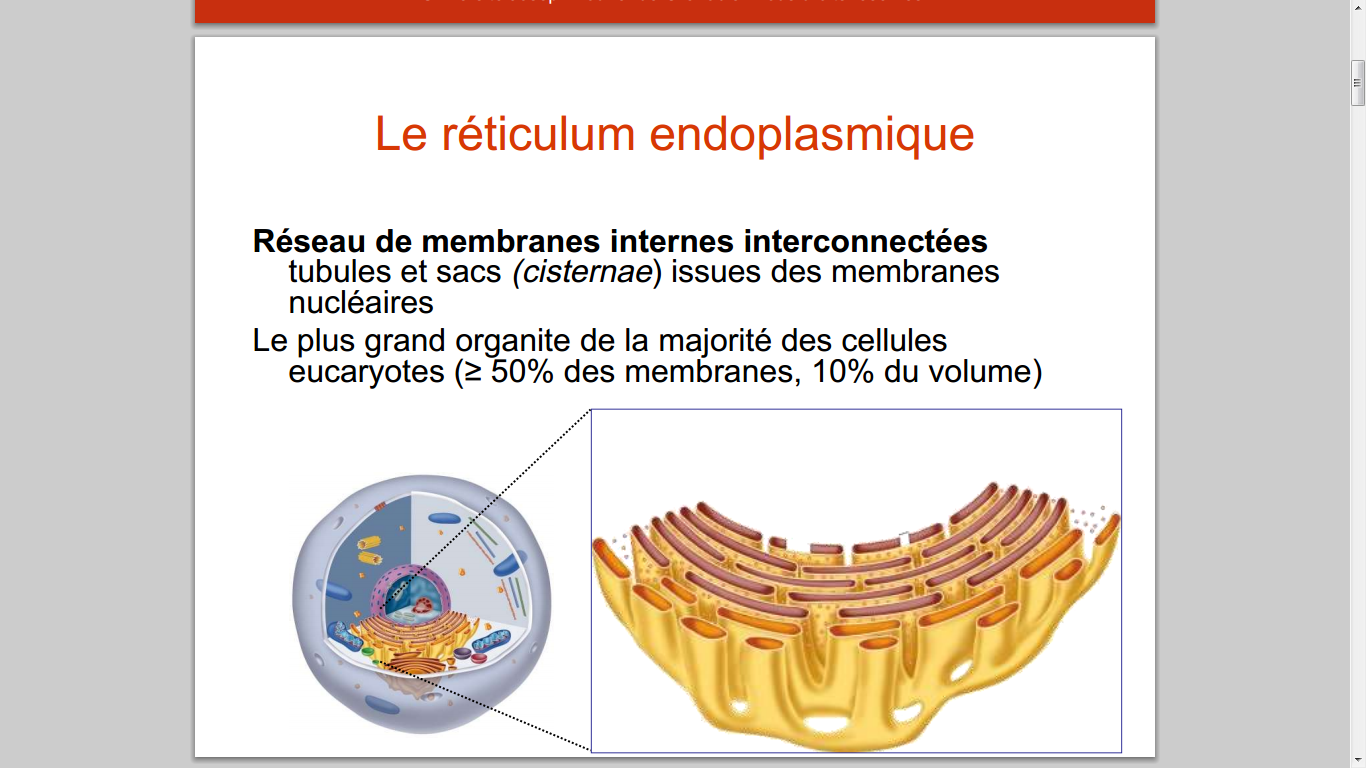 Le réticulum endoplasmique (RE) est un organite que l’on ne rencontre que chez les cellules eucaryotes, il est toujours absent chez les cellules procaryotes.

Il correspond à un ensemble de cavités ou citernes, de canalicules et de vésicules. 

Il est composé d’une membrane (de composition différente de la membrane plasmique) qui apparaît au MET comme tristratiﬁée et épaisse de 60 Å, et d’une lumière.

Il constitue un élément essentiel du réseau membranaire interne des cellules eucaryotes, en continuité avec l’enveloppe nucléaire et en relation avec les autres compartiments, notamment les vésicules de l’appareil de Golgi.
Réticulum endoplasmique lisse et réticulum endoplasmique rugueux (granuleux)

Une partie du réticulum endoplasmique est couverte de ribosomes. L’apparence rugueuse de ces parties au
microscope électronique leur vaut la qualiﬁcation de réticulum endoplasmique granuleux (REG ou RER). Les
parties sans ribosomes sont appelées réticulum endoplasmique lisse (REL).

La quantité de REL et de REG varie selon les cellules. De même la proportion de REG par rapport à celle de REL varie aussi selon l’état d’activité de la cellule, selon les besoins en protéosynthèse de la cellule. 

Le REG est abondant dans les cellules embryonnaires, les cellules mitotiques, les cellules du pancréas exocrines... 

Le REL est plutôt abondant dans les cellules synthétisant les lipides et les hormones stéroïdes, tels que les adipocytes, les cellules du corps jaune, les cellules de la corticosurrénale, les cellules hépatiques...
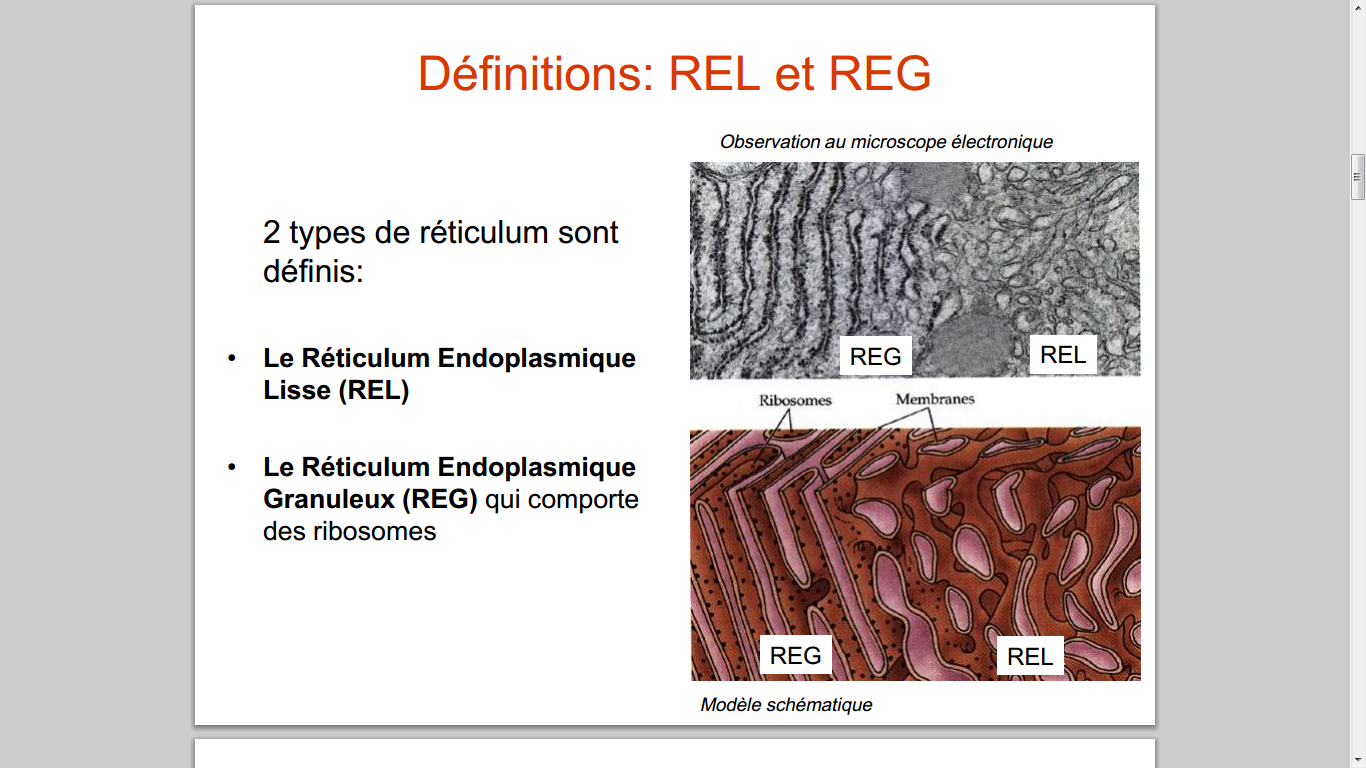 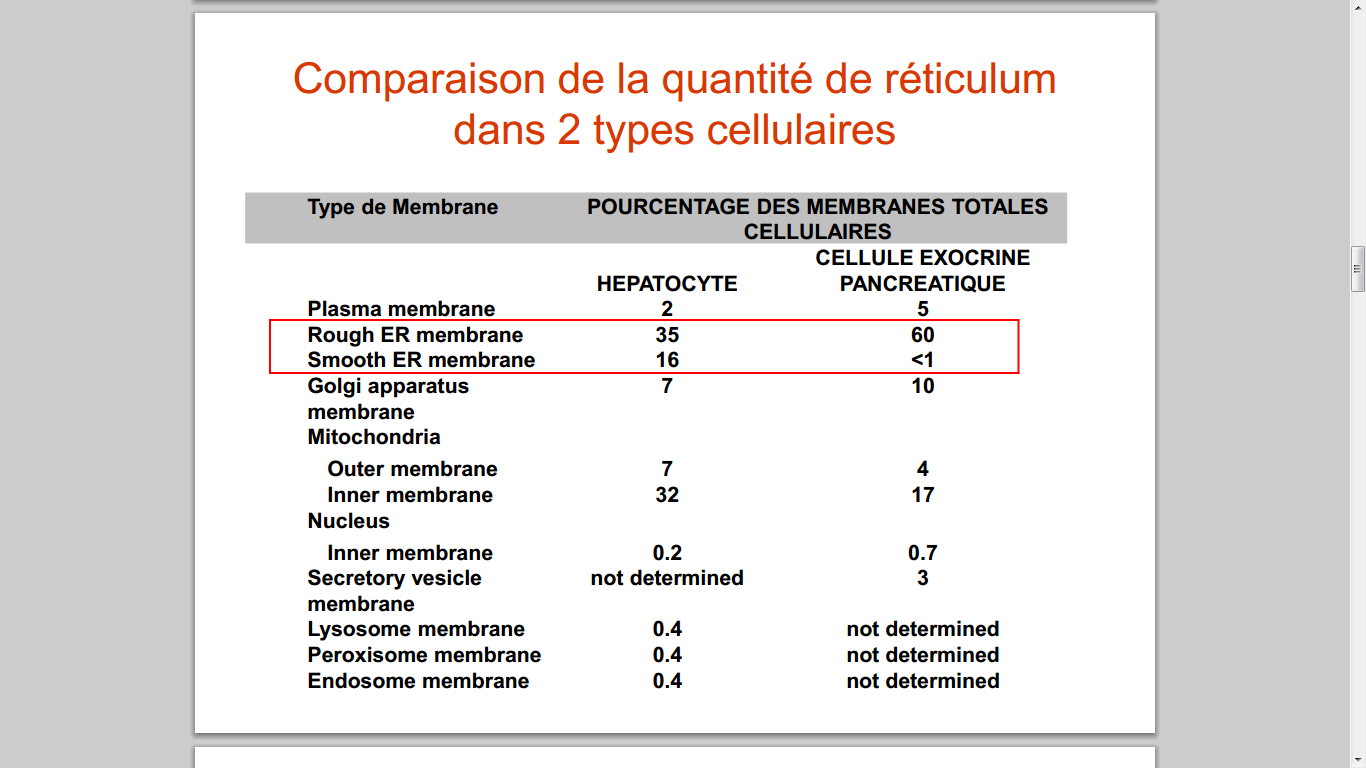 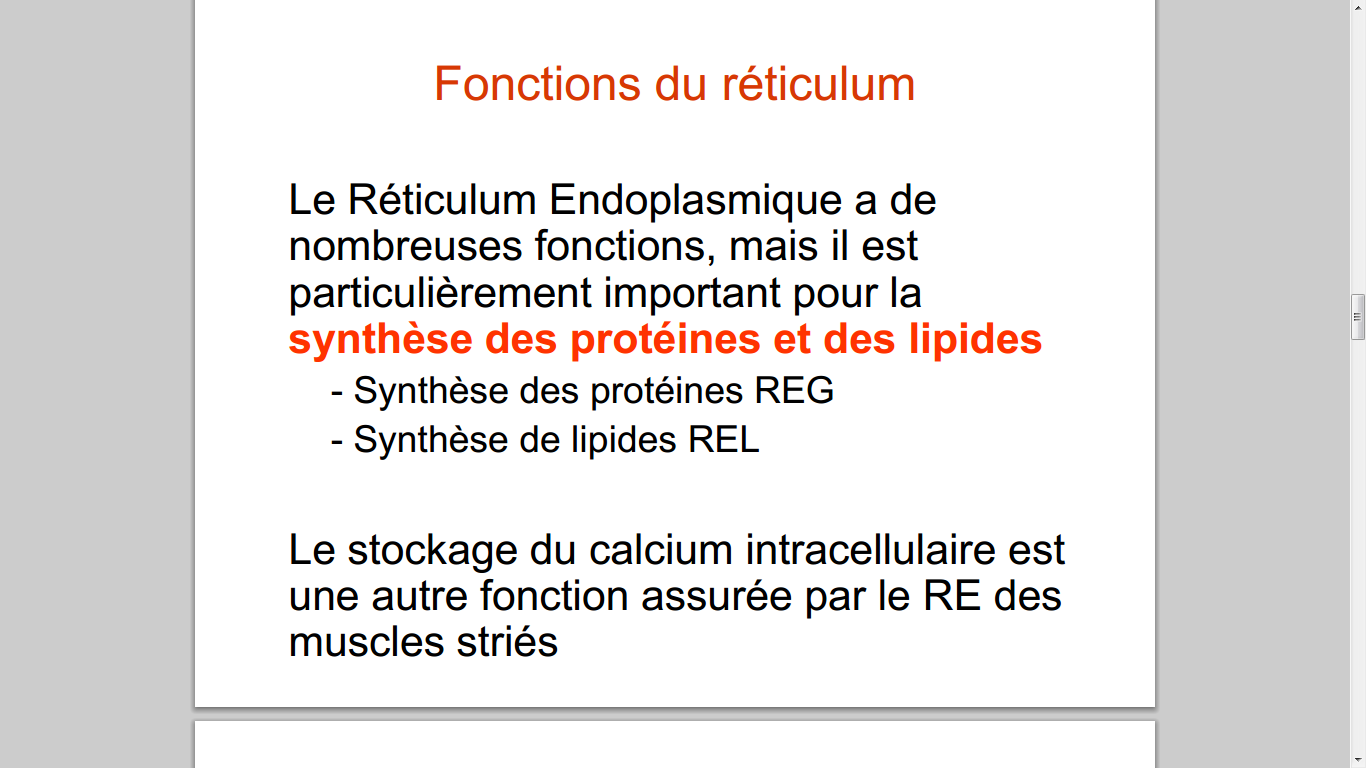 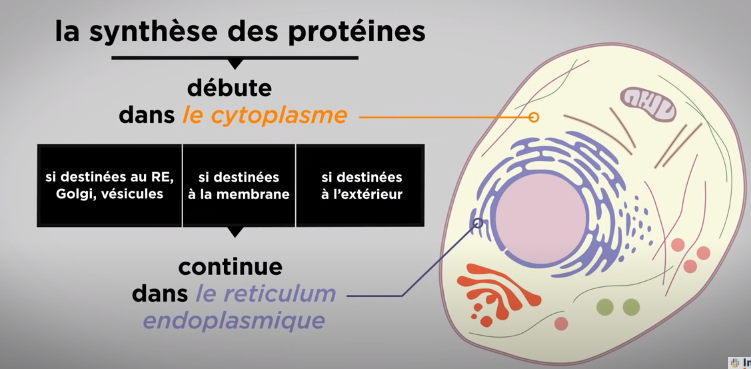 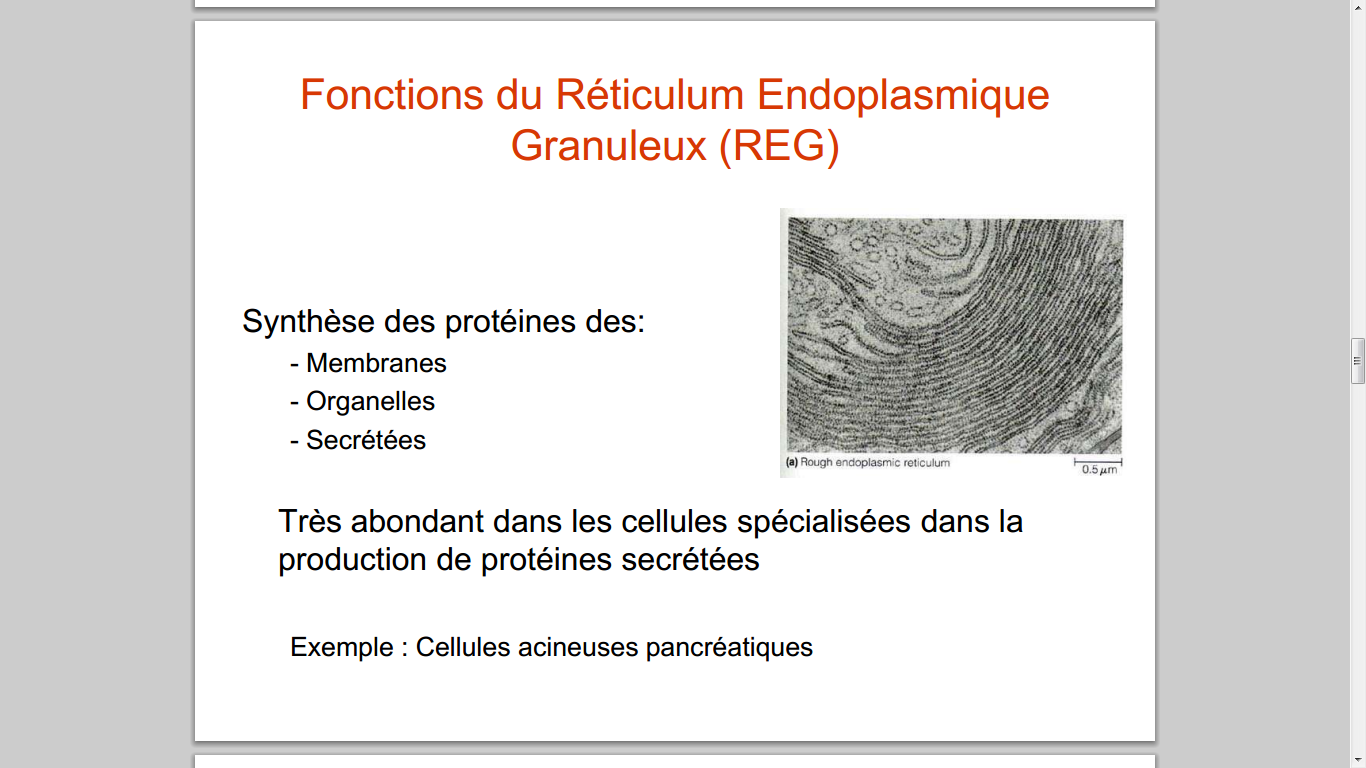 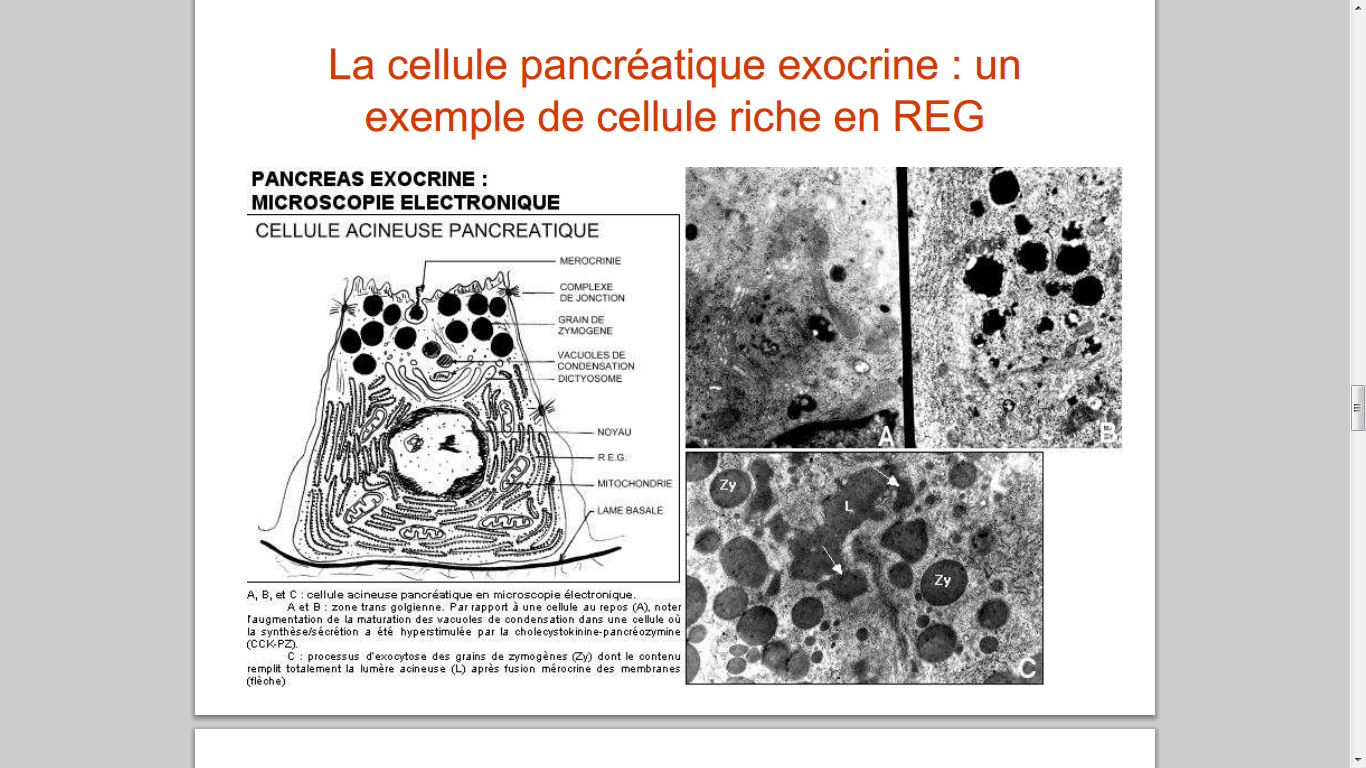 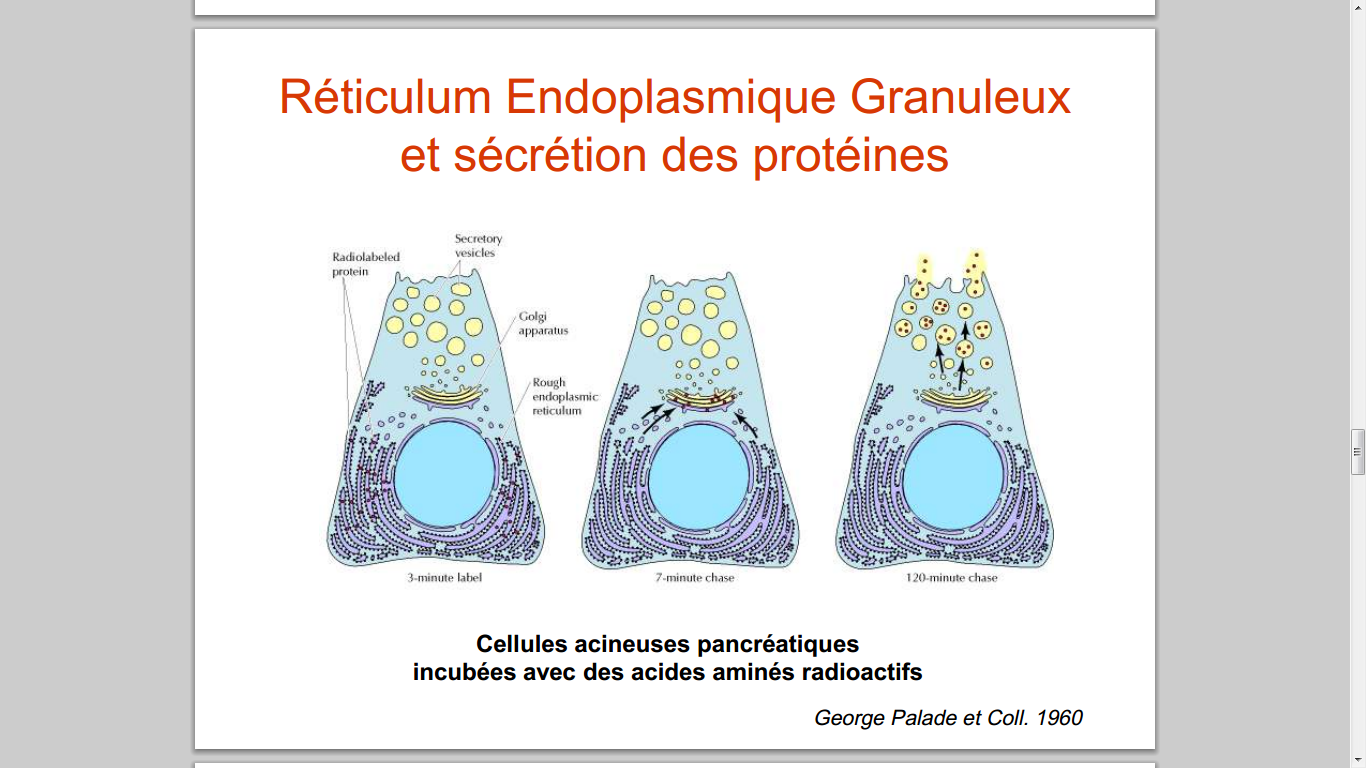 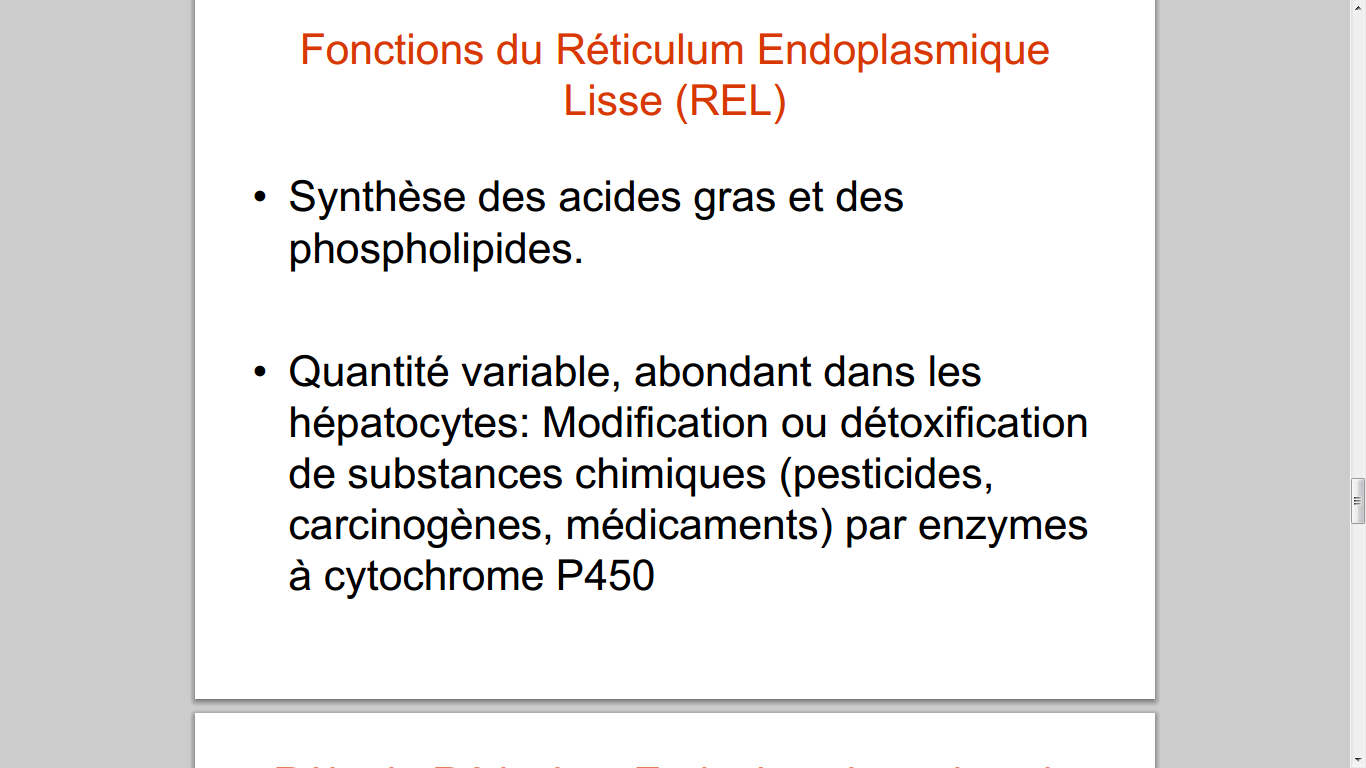 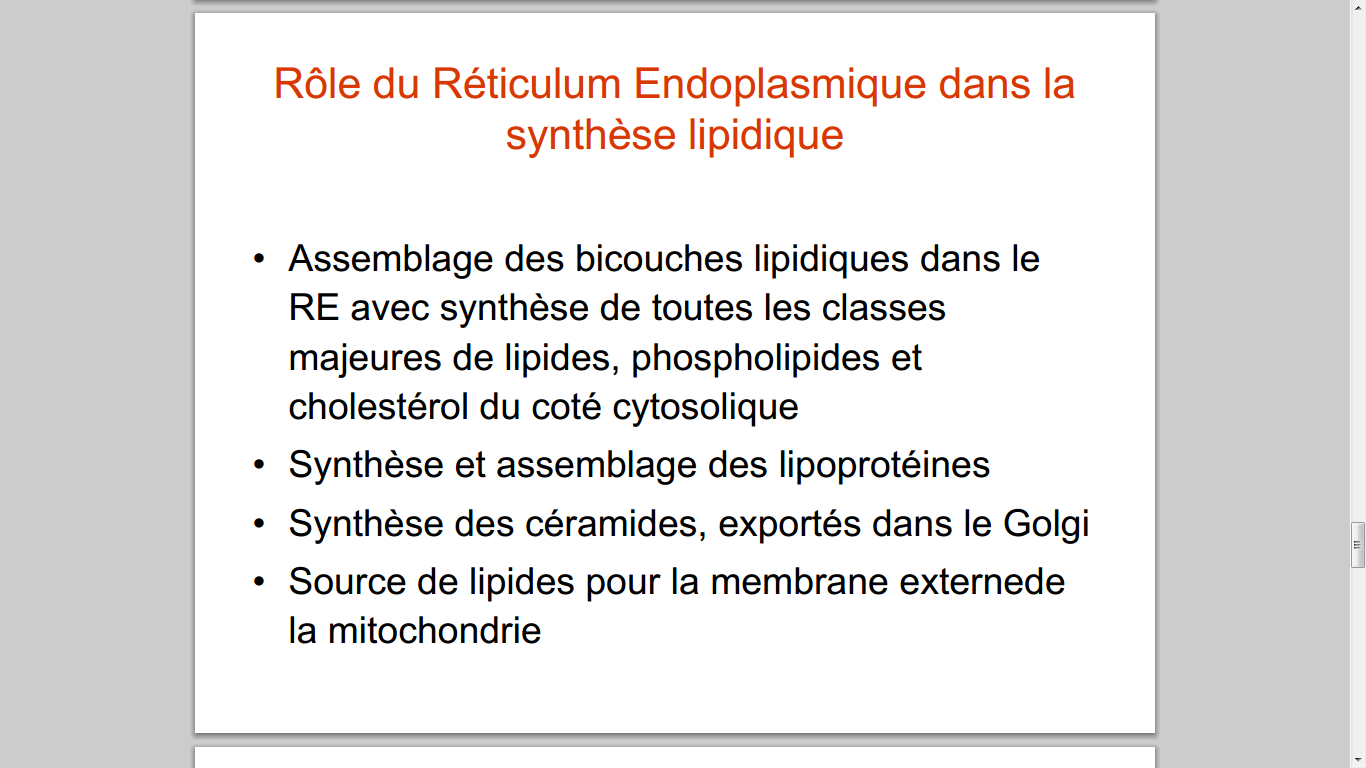 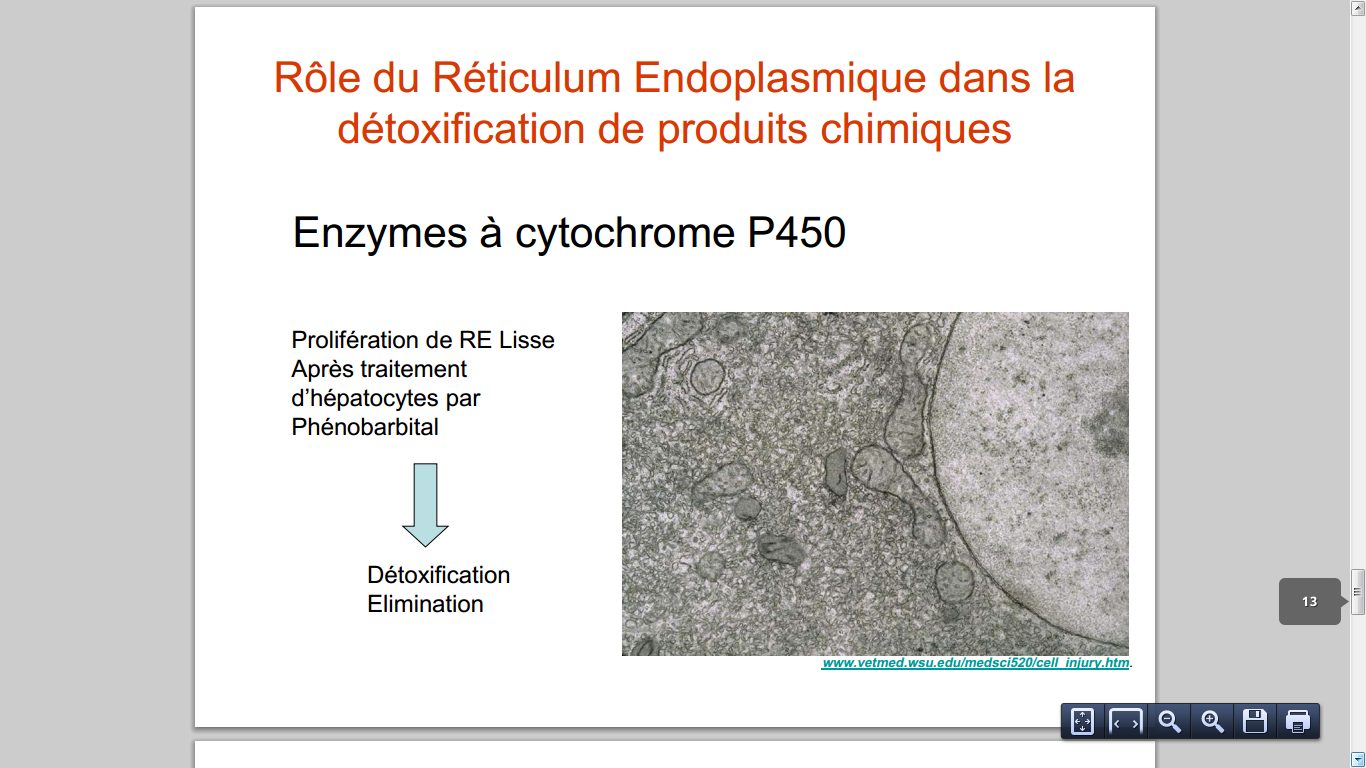 [Speaker Notes: Un céramide est un sphingolipide résultant de la combinaison d'un acide gras avec la sphingosine via une liaison amide.]
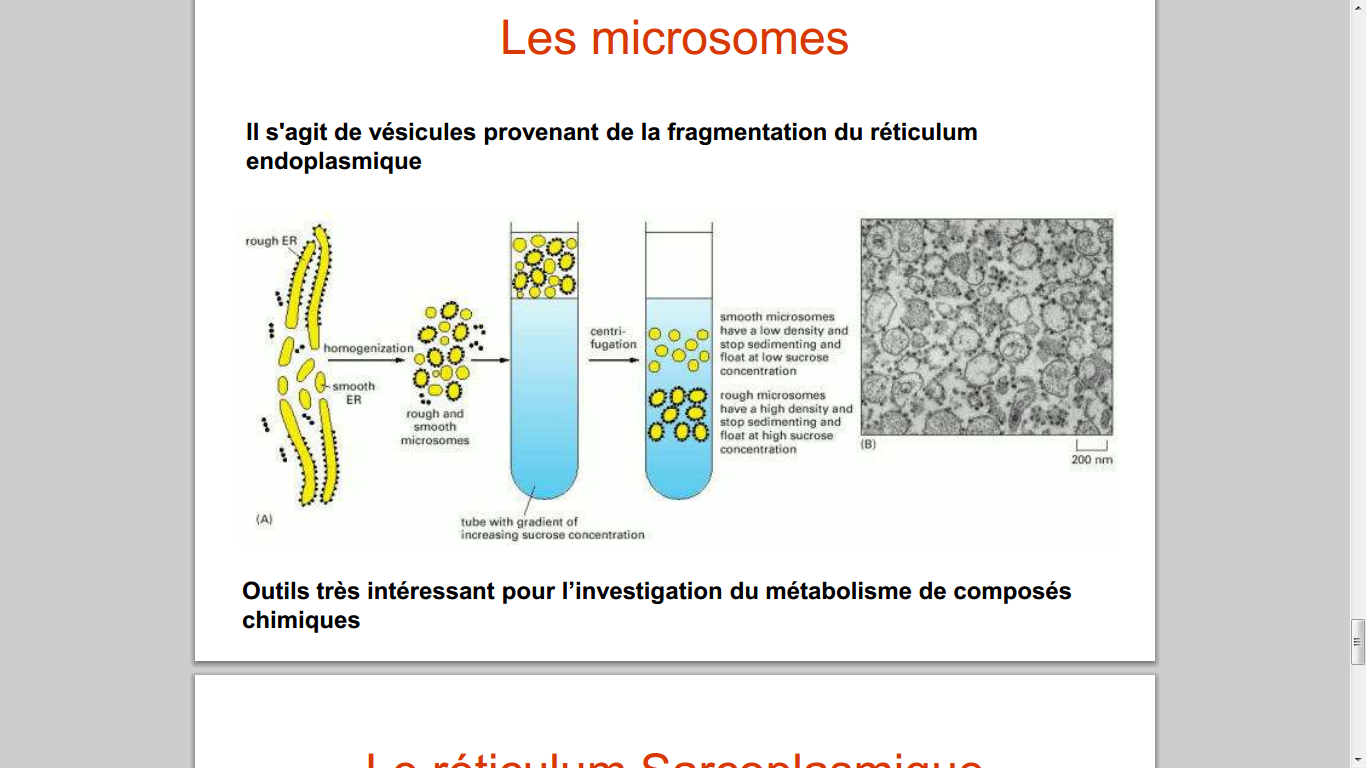 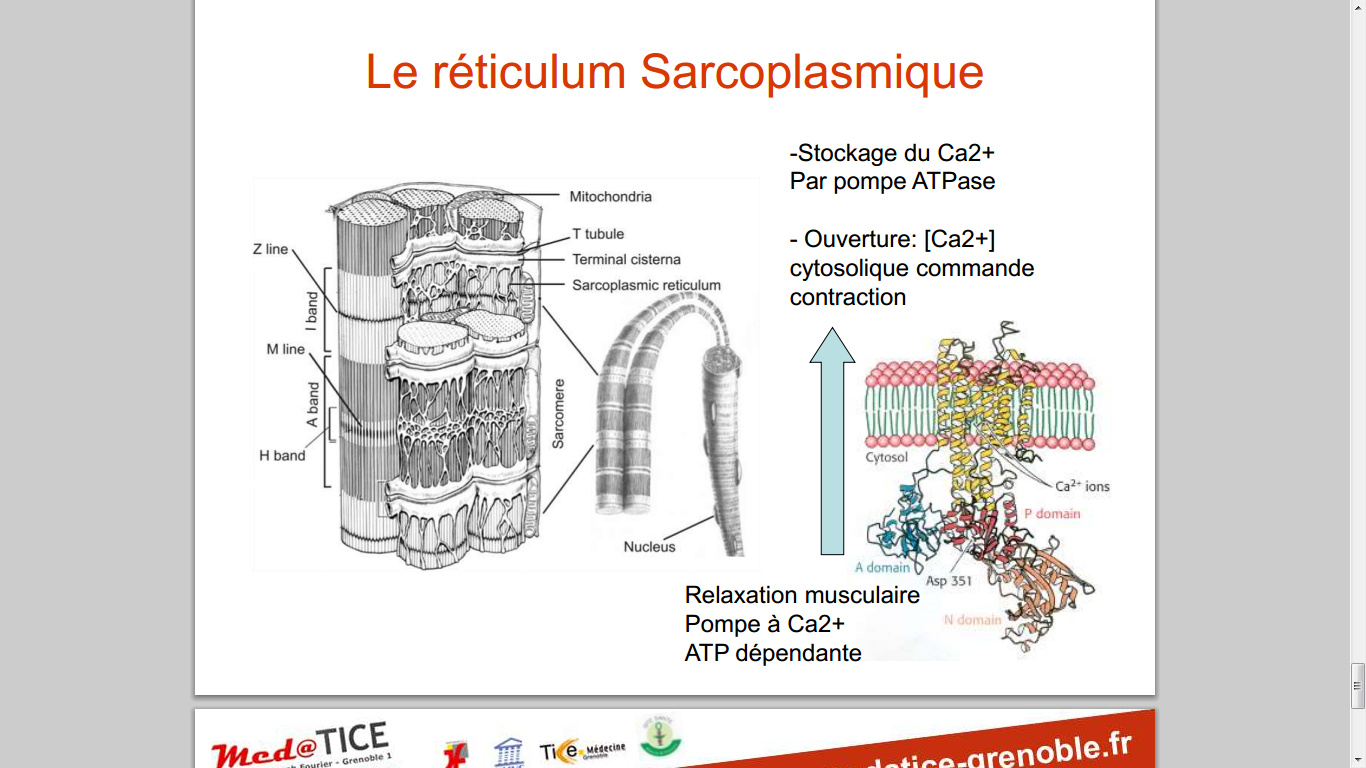 En conclusion
Le R.E apparait donc comme un organite fondamental de la cellule. Il constitue un système polymorphe plus ou moins développé selon le type cellulaire et l’activité physiologique de la cellule.
Le réseau de cavités constitue une sorte de système de circulation intracellulaire (éventuellement connecté à la membrane plasmique) en particulier pour le stockage et le transport des protéines (R.E.R) et des lipides (R.E.L)
Les membranes du reticulum, par leur équipement enzymatique, participent: 
- au métabolisme des protéines, des protéines et des glucides,
- à la croissance et au renouvellement des membranes,
- au transport d’ions
- au contrôle du métabolisme du glucose
- Au mécanisme de « détoxification »
Le R.E.R., support de polysomes, est surtout impliqué dans la ségrégation des protéines, le R.E.L. dans la synthèse des composés non protéiques, lipides en particulier.
Il n’y a donc pas un rôle du reticulum plasmique mais des aptitudes variées plus ou moins développées en fonction de la spécialisation cellulaire